Courtroom Drama
Preparing to Teach Acts 25 and 26
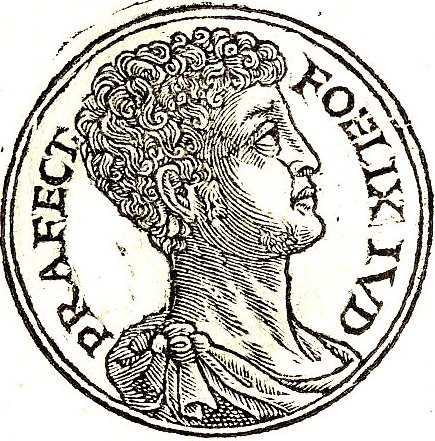 Remember Last Time?
“Now as for the affairs of the Jews, they grew worse and worse continually, for the country was again filled with robbers and imposters, who deluded the multitude.” [Josephus, Flavius, The Life and Works of Josephus: Antiquities of the Jews: Book XX, Chapter 8, Paragraph 5 (William Whiston, trans.) (Philadelphia, PA: John C. Winston, Co., 1957), p. 595.]
Felix Loses Imperial Favor
Lessons to be Learned[Schnabel, Eckhard J., Zondervan Exegetical Commentary on the New Testament: Book 5: Acts (Grand Rapids, MI: Zondervan Academic, 2012), pp. 1712-1713.]
Need for a clear conscience before God and before the people (Acts 24:16)
Need for faith and commitment to God and his revealed Word in Scripture (Acts 24:14)
Need for belief in Jesus as Israel’s Messiah and Savior in the coming judgment (Acts 24:14, 24)
Need for confidence in God’s vindication of them and their ministry
Porcius Festus Replaces Antonius Felix
AD 55/56 (CE)Pallas’ lost influence
AD 58/59 (CE)Numismatic hints
AD 59/60 (CE)Continuing imprisonmentsdating from Felix to AD 64
AD 60/61 (CE)
Rapprochement with Jewish Leaders
Some Things to Remember
Luke’s 4 Key Verbs Describing the Jews
They accused Paul (verb = exposing) – v. 2
They urged, implored, cajoled Festus – v. 2
They petitioned a favor – v. 3
They were planning, organizing – v. 3

[Schnabel, p. 1736.]
Intent for Fair Trial = IF ἄτοπον
The Appeal (v. 11)
Grounded in provocatio ad populum  (449 BC (BCE)which was an appeal to the general population
As well as apellatio which was an appeal to a “bench” of equivalent colleagues or a supervising magistrate
We presume (though Hans Conzelmann isn’t sure) that in the imperial court, Caesar’s authority subsumed both ofthese opportunities
“If then I am a wrongdoer, and have committed anything for which I deserve to die, I do not seek to escape death: …” Paul in verse 11
With Much Ostentation
Paul’s Defense (Acts 26:2-23)
Exordium – Fortunate in Agrippa’s expertise and patience                       (vv. 2-3)
Refutatio – Paul’s Pharisaic training, background, and                      hope for resurrection (vv. 4-8)
Narratio – Part I: Paul’s persecuting zeal / Part II: his                    experience of the heavenly light/voice (vv. 9-18)
Propositio – Paul preached in Damascus and to Gentiles                        (vv. 19-20)
Peroratio – Jews persecuted him, but God protected him                      (vv. 21-23)
Three Accounts of Paul’s Experience
Mad or Naïve? (vv. 24-29)
Lessons to be Learned[Schnabel, Eckhard J., Zondervan Exegetical Commentary on the New Testament: Book 5: Acts (Grand Rapids, MI: Zondervan Academic, 2012), pp. 1712-1713.]
Need for a clear conscience before God and before the people (Acts 24:16)
Need for faith and commitment to God and his revealed Word in Scripture (Acts 24:14)
Need for belief in Jesus as Israel’s Messiah and Savior in the coming judgment (Acts 24:14, 24)
Need for confidence in God’s vindication of them and their ministry